Balance Sheet Basics
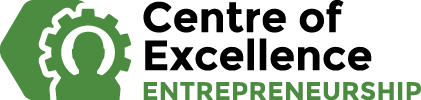 Things that are owned and have valueExample: - Furniture- Vehicle- Bank savings*can we put a picture?
WHAT IS AN ASSET?
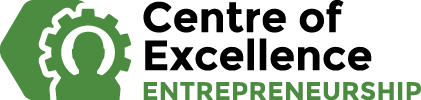 What is a LIABILITY?

Things that are debts that you do NOT own
    Example: 
Car loan
Credit card bill
Mortgage

Picture?  Haha this is so bad
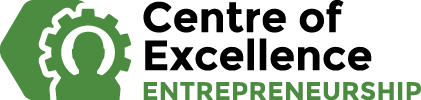 What is Net Worth?
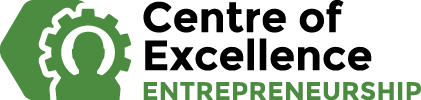 Asset or Liability?
Cash​I-pod​Bicycle​Mortgage​Bank Loan​House​Furniture​IOU to Friend/Parent*can we put a picture?
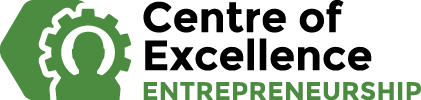 Asset or Liability?
Cash​I-pod​Bicycle​Mortgage​Bank Loan​House​Furniture​IOU to Friend/Parent*can we put a picture?
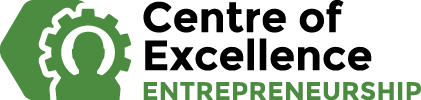 Why Should an Entrepreneur know about a balance sheet?Knowing about a balance sheet is like having a financial report card for your business. It shows how much money you have (assets), how much you owe (liabilities), and what's left over for you (net worth). This helps you make smart decisions, like if you can buy cool stuff for your business or need to save money.
Can you think of your own?
Balance Sheet Example
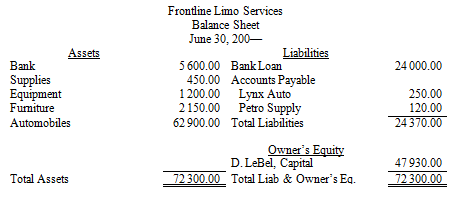